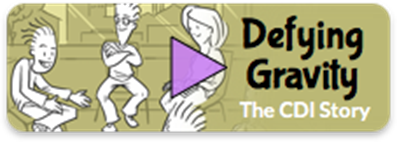 Childhood Development InitiativeMarian Quinn (CEO)Tara Scott (Programme & Quality Manager)May 2022
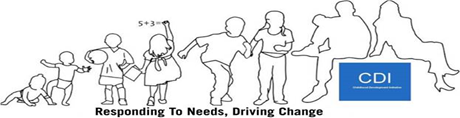 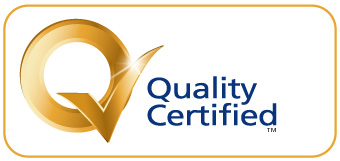 Part of the Area Based Childhood Programme 
CDI is a CLG – Company Limited by Guarantee
Registered Charity and Not for Profit organisation
Charities Institute of Ireland ‘Triple Lock’ standard of Governance member
Volunteer Board of Management with agreed terms of office 
Strategic Plan for the period 2021 -2024
EIQA Q-Mark Level 2 for excellence across Quality Management Systems and Processes
Funded mostly by Tusla
What is the Childhood Development Initiative (CDI)?
Board of Management
CEO
Office and Finance Manager
Restorative Practices Manager
Programme and Quality Manager
Business Development Manager
Restorative Practices Coordinator
Restorative Practices Quality Specialist
Ante Natal to Three Coordinator
Parenting Specialist
Chit Chat Coordinator
Literacy Coordinator
Training Coordinator
Data Specialist
Research Fellow
Literacy Quality Specialists
SLT x2
PCFs
Intern
Administrator
Social Media Coordinator
Cleaner
Finance Administrator
CDI Governance Chart 2021
Tusla
CDI Board
Department of Children, Equality, Disability, Integration and Youth.
Children’s Services Committee and Young People (CYPSC)
CDI Team
Local Community Development Committee (LCDC)
RP Ireland
Finance and Risk Sub-Committee
Human Resources Sub-Committee
ATTI Steering Committee
Research Advisory Sub Committee (RAC)
Indicates an advisory/supportive relationship 
Indicates lines of accountability
Business Development Sub-Committee
Guiding principles
Programmes of work
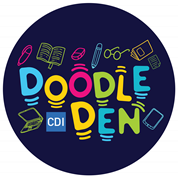 Literacy
Doodle Den
Doodle Families
Dolly Parton’s Imagination Library
Doodle STEAM

AnteNatal to Three Initiative
Chit Chat 
Powerful Parenting
Restorative Practices

CDI Training & Consultancy
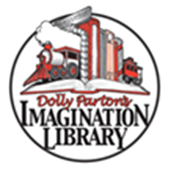 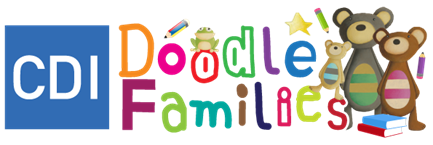 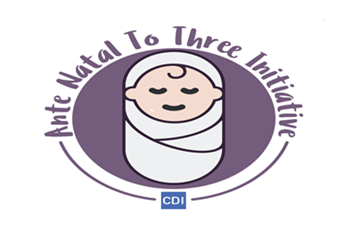 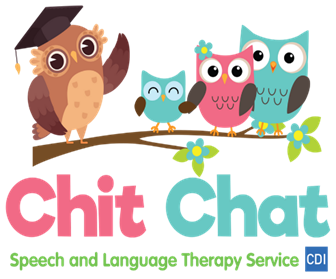 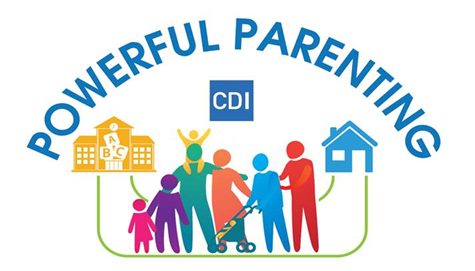 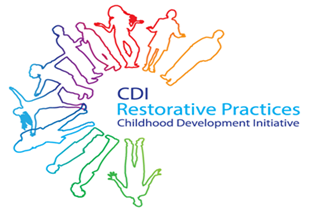 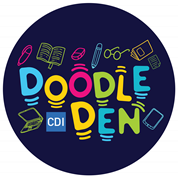 Doodle Den
Objectives:
Doodle Den is an after-school literacy programme.
Senior Infants, 1.5h, 3x week
The programme focuses on improving children’s literacy through a wide range of activities, with a child, parent, and family component, and it places a strong emphasis on parental engagement.
Doodleden.ie 
Listed in Early Intervention Foundation 
CPD accredited training
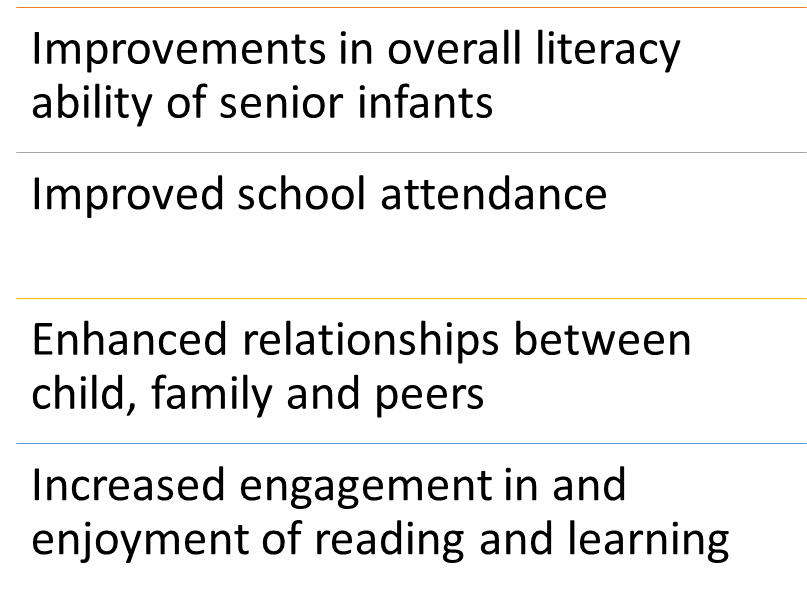 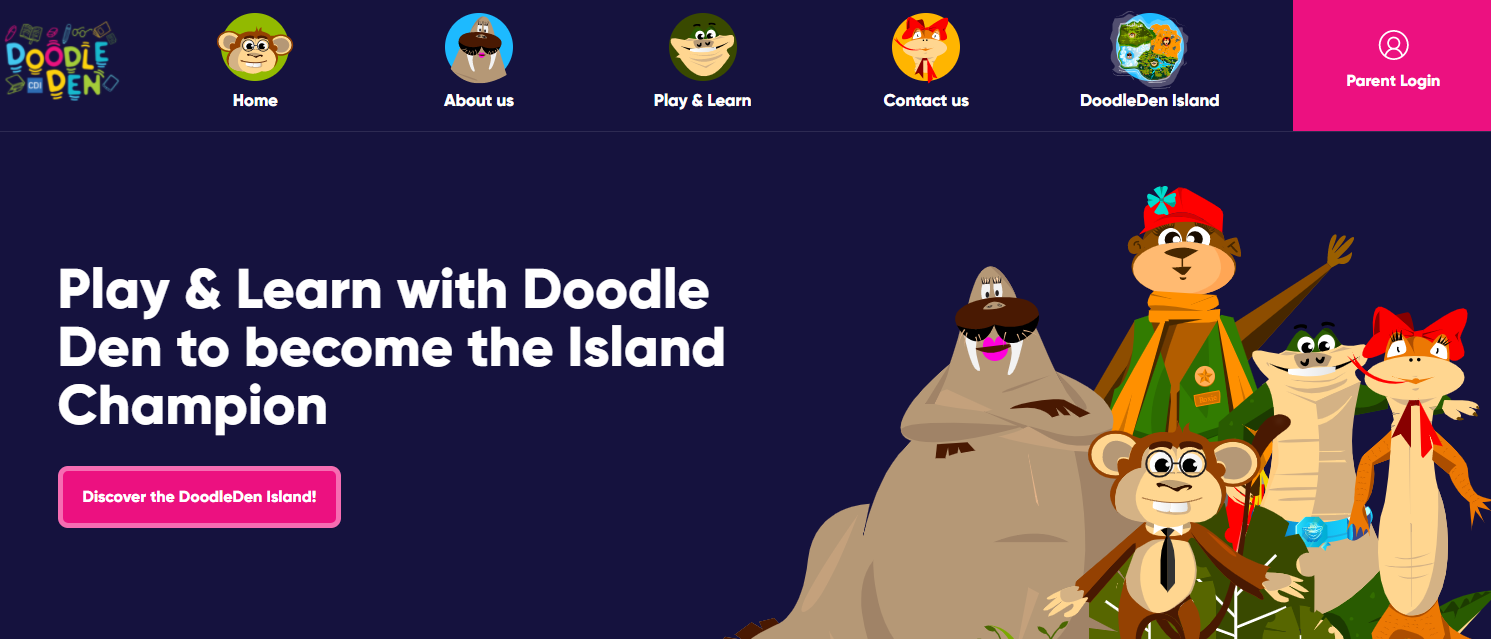 Doodle Den Outcome: Key literacy and social skills are improved in DD target schools
These are Actual values ->


Target values for 2021:
Social skills: 80%
Phonics skills: 70%
Writing skills: 70%
Sight vocab skills: 80%
Doodle Families
Doodle Families is a family literacy programme conducted in schools.
Eight week programme
 It involves a one-hour session for parents/guardians and a separate one-hour session for children in First Class 

Objectives:
The purpose of DF is to strengthen the links between the home and the school and to increase parental involvement, as well as to embed change in family literacy activities.
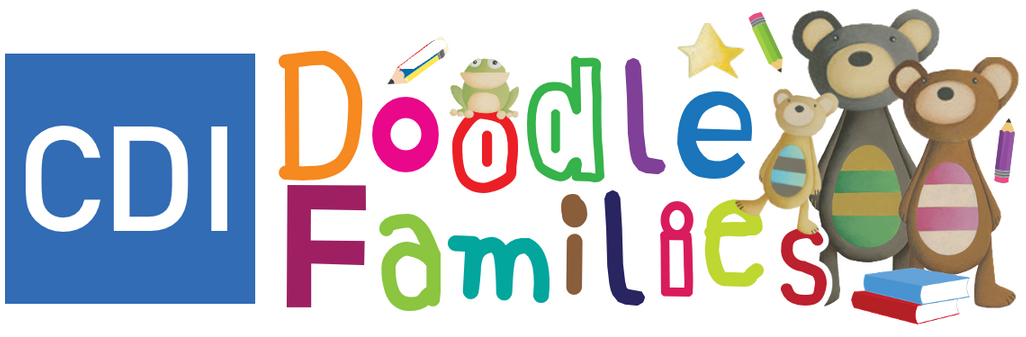 Doodle Families Outcome: Parents and Children have improved attitudes and practices towards literacy and school
These are Actual values ->

Targets for 2021: 
Parents: 77% 
 Children: 68%
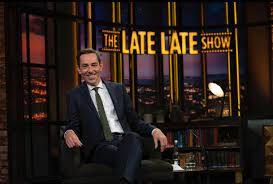 Dolly Parton’s Imagination Library
Free book gifting scheme for children 0-5, Dublin 24
Established in 2018 in Ireland
Library of 60 books
73% enrolment rate
200k books delivered this October 22

Objectives:
Promote positive attitudes about reading and the motivation to read among caregivers and children
Enhance the home learning literacy environment
Increased interactions between caregivers and children.
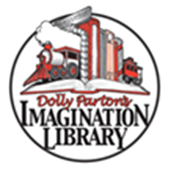 Dolly Parton’s Imagination LibraryOutcome:Parents and children have improved attitudes towards reading
These are actual values ->

Target for 2022:
Parent 96%
Child 95%
DPIL Outcome: Improved Home Learning Environment
These are actual values ->

Target – continued upward trend; books in the home increasing. 
2022: maintain HLEI score 38-39.
AnteNatal to Three Initiative
ATTI Steering Group – information sharing and referral network for practitioners and agencies. 
Objectives:
Communication and information sharing across a broad range  of multi-disciplinary practitioners and service providers working with families in 0-3 age group 
Supporting best practice and innovation though regular networking and learning events
Increased awareness of access pathways to services for families in this age group, resulting in quicker and more appropriate referrals.

Annual Network Events
Webinars 
Infant Mental Health Masterclasses
Solihull Foundation and Advanced Training
Common framework and language for practitioners to promote and facilitate secure attachments within families 
Reflective Practitioner Practice - CoPs
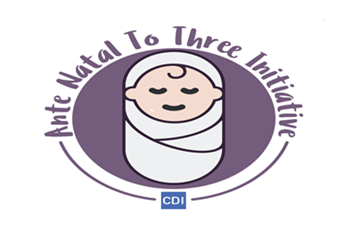 Chit Chat – in school SLT service
Objectives:
Chit Chat Outcome
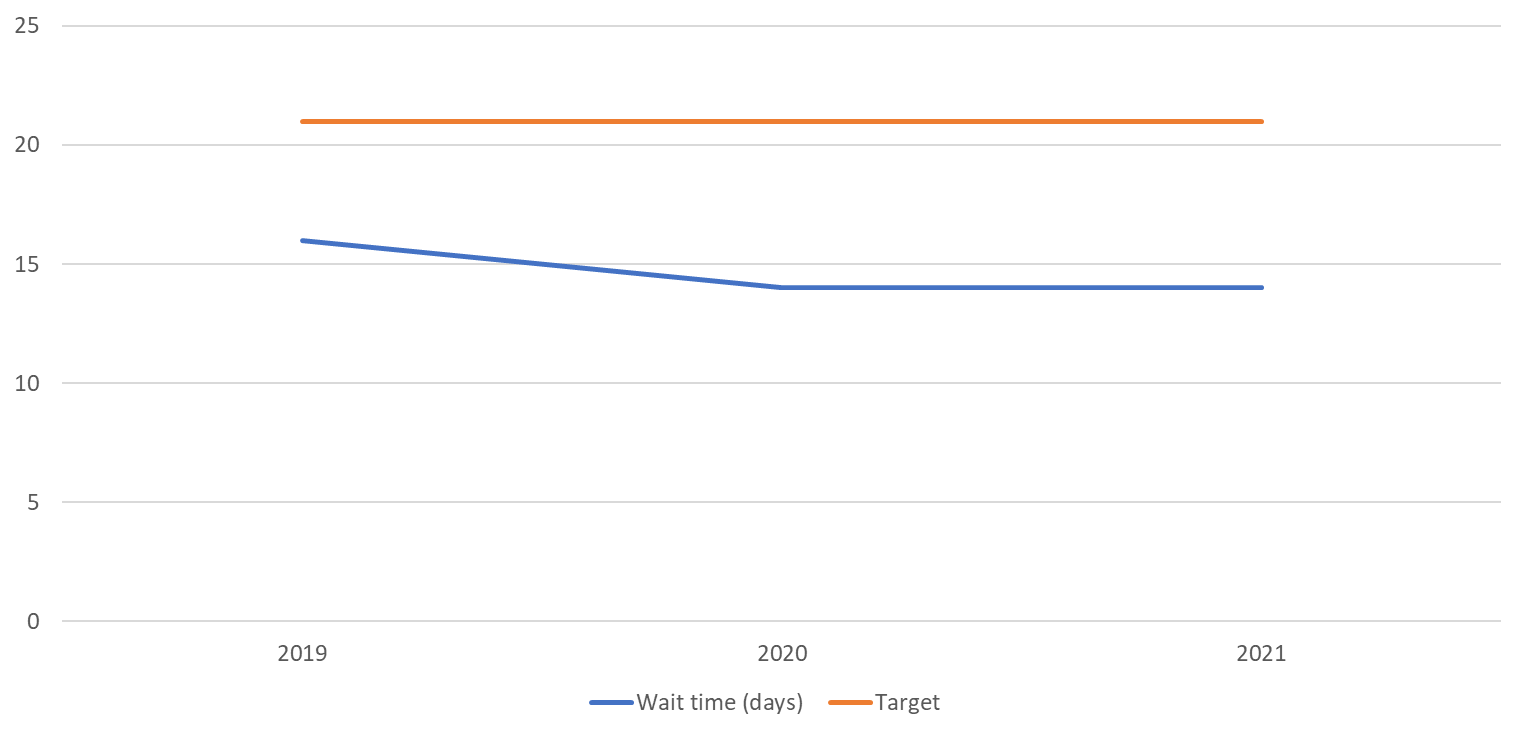 Children have improved speech and language skills through appropriate access to assessment and intervention within their education setting. 
Target: Time waiting for referral to initial assessment is no longer than 3 weeks
HSE: Referral to Initial Assessment – 14months
Referral to intervention – 48 months. 
CC – Referral to Intervention – less than 3 weeks.
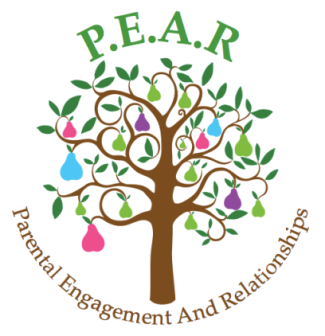 Powerful Parenting
Parental support programme aimed at improving engagement and relationships between Early Learning and Care settings and parents/carers
7 PCFs based in 7 ELC settings across Tallaght
Parent education programmes, collaboration, child development, signposting etc to support parents
PEAR training 

Objectives: 
Reduce parental stress
Increase positive relationships between parents/carers and child and services
Improve Home Learning Environment
Parents are supported in their parenting role
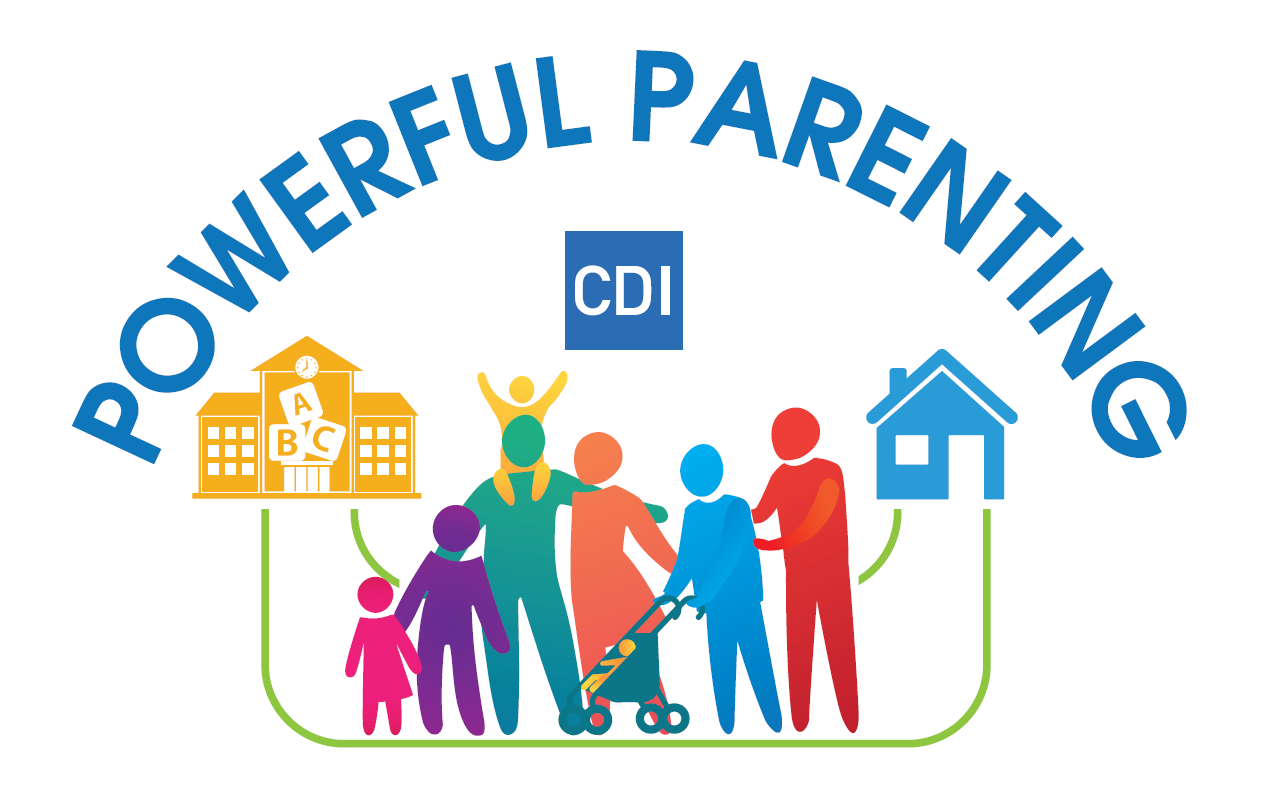 Powerful Parenting Outcome
Exceeded target in 2018/2019
Increase in parental stress recorded in 2019/2020 and 2020/2021
This may be attributed to the pandemic & various lockdowns. During this time PCFs reported that parents were experiencing social isolation, financial worries, lack of access to ELC services/schools, general services etc.
Evaluation 2020-21: Recommendations from the MSCA project
For research: 
To continue measuring Parental stress (as a central dimension addressed by PP)
To consider evaluating PP’s impact on the quality of the Home Learning Environment or Parent-service partnerships.
To consider asking parents about their expectations or needs at pre-test (optional question)
To consider asking PCFs to record which dimensions they addressed in the support provided (e.g., emotional support, parenting support, practical support, first needs support, etc.)
To consider asking PCFs to register parents’ attendance to the parenting courses/formal supports

For practice: 
To communicate about the PCF’s role (expectations and duties) among parents
Restorative Practices
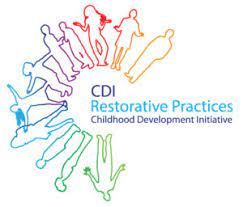 Restorative Practices (RP) is an evidenced approach for:
Actively building and maintaining good relationships;
Preventing the escalation of conflict; 
Resolving conflict in a healthy manner; and
Repairing harm when serious wrongdoing has occurred.

The RP programme achieves this by providing a range of Restorative Practices training courses and supports. 

Objective:
Improve relationships and reduce conflict using Restorative Practices
RP Outcome: CDI’s Quality Assured RP Training is Expanded nationally and internationally
Target 2019: 1,200 trainees across Ireland

Actual 2021: 1,590 trainees across Ireland
RP training has been delivered to over 4k professionals, young people and parents to date
Engagements / Reach: 2021
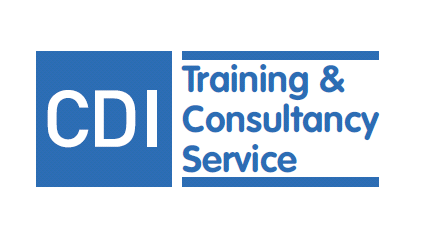 CDI Training and Consultancy Service
We provide support to services in the child and family sector.  
Established to support improvements in service provision and outcomes for children in Ireland. 
It aims to maximise the learning gained from implementing and researching new ways of working in Tallaght. 
All income generated from the service will provide funding for CDI’s core work in areas of disadvantage.
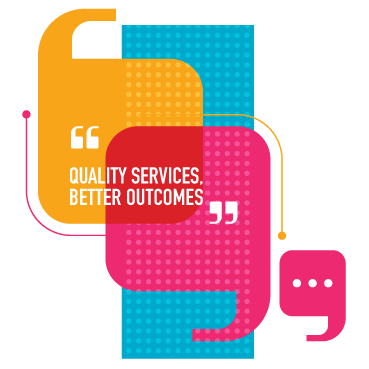 Objectives:
Questions?
Contact:
Marian Quinn marian@cdi.ie
Tara Scott tara@cdi.ie